Web Services@UCAR
Markus Stobbs
Web Engineering Group
[Speaker Notes: Talk was originally titled SOA, changed title to focus on the Web Services approach to SOA.]
Overview
SOA and Web Services
Consuming RESTful web services
UCAR Web Services Sampler
Building a Web Service
Service Oriented Architecture (SOA)
Design and develop software using loosely-coupled, interoperable services
Web Services
An approach to SOA that uses standard Internet protocols
Simple Object Access Protocol (SOAP) services implement their own methods and use XML data format
Representational State Transfer (REST) services use HTTP methods (GET, PUT, POST, DELETE) and often use JSON data format
[Speaker Notes: SOAP was successor to XML-RPC]
REST client-server interaction
client
http
3. JSON data 
returned to client
1. Client provides URI
2. Service interprets URI, queries data source, builds response
REST web service
DB
REST Contraints
Client-server
Stateless
Cacheable
Layered system
Uniform interface
REST Principles
Identification of resources (URI)
Manipulation of resources
Self-descriptive messages
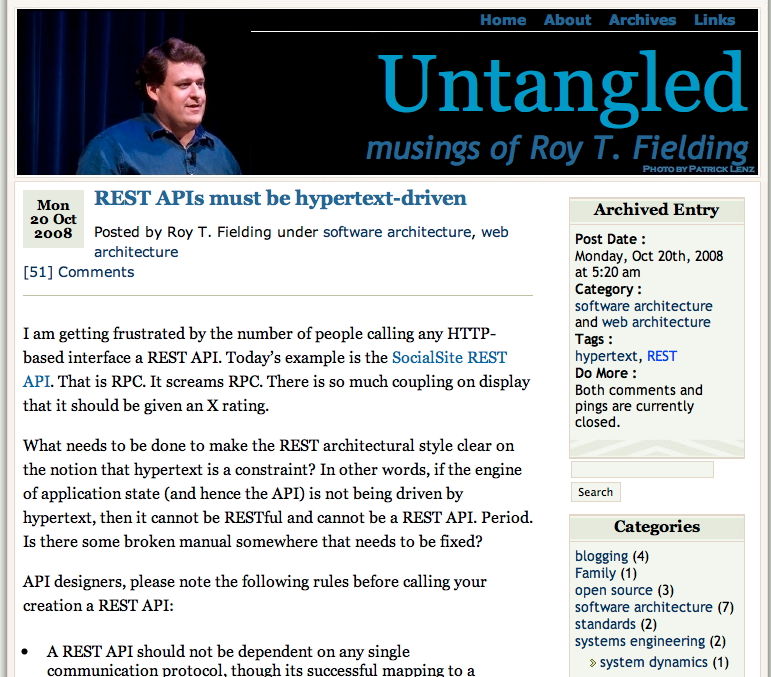 URI
https://people.api.ucar.edu/persons/mstobbs


https://people.api.ucar.edu/subOrgs?org=cisl
protocol
server
service
argument
service
argument(s)
JSON
JavaScript Object Notation
Standard data interchange format
Lightweight, human-readable
Language-independent
Parsers available in most languages
Simpler than XML
{
    "firstName": "John",
    "lastName" : "Smith",
    "age"      : 25,
    "address"  :
    {
        "streetAddress": "21 2nd Street",
        "city"         : "New York",
        "state"        : "NY",
        "postalCode"   : "10021"
    },
    "phoneNumber":  
    [      
        {
            "type"  : "home",  
            "number": "212 555-1234"       
        },      
        {       
            "type"  : "fax",    
            "number": "646 555-4567" 
        }
    ]
}
Without JSON View
https://people.api.ucar.edu/persons/mstobbs


{"upid":296,"uid":"2794","firstName":"Mark","lastName":"Stobbs", "preferredName":"Markus","email":"mstobbs@ucar.edu","forwardEmail": "mstobbs@mail.ucar.edu","homePage":"http:\/\/www.cisl.ucar.edu\/staff\/mstobbs\/","username":"mstobbs","active":true,"usernameStatus":"active", "lastChanged":"1320080349","phone":"303-497-1238","location":"ML-17L", "internalOrg":"OSD","mailStop":"CISL","country":"United States"}
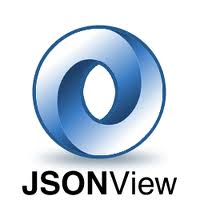 https://people.api.ucar.edu/persons/mstobbs

{
	 upid: 296,
	 uid: "2794",
	 firstName: "Mark",
	 lastName: "Stobbs",
	 preferredName: "Markus",
	 email: "mstobbs@ucar.edu",
	 forwardEmail: "mstobbs@mail.ucar.edu",
	 homePage: "http://www.cisl.ucar.edu/staff/mstobbs/",
	 username: "mstobbs",
	 active: true,
	 usernameStatus: "active",
	 lastChanged: "1320080349",
	 phone: "303-497-1238",
	 location: "ML-17L",
	 internalOrg: "OSD",
	 mailStop: "CISL",
	 country: "United States"
}
https://people.api.ucar.edu/subOrgs?org=cisl

[
{
"orgId": 119,
"acronym": "OSD",
"active": true,
"name": "Operations and Services Division",
"level": "Division / Section",
"levelCode": "0700",
"leadUpid": 16511,
"parentOrgAcronym": "CISL",
"authoritativeUpid": 4760
},
{
"orgId": 146,
"acronym": "TDD",
"active": true,
"name": "Technology Development Division",
"level": "Division / Section",
"levelCode": "0700",
"leadUpid": 993,
"parentOrgAcronym": "CISL",
"authoritativeUpid": 4760
},
{
"orgId": 81,
"acronym": "IMAGe",
"active": true,
"name": "Institute for Mathematics Applied to the Geosciences",
"level": "Division / Section",
"levelCode": "0700",
"leadUpid": 444,
"parentOrgAcronym": "CISL",
"authoritativeUpid": 11315
},
{
"orgId": 33,
"acronym": "CISLAO",
"active": true,
"name": "CISL Administrative Office",
"level": "Division / Section",
"levelCode": "0700",
"leadUpid": 8923,
"parentOrgAcronym": "CISL",
"authoritativeUpid": 4760
}
]
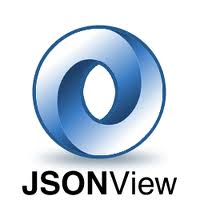 REST Client Toolkit
JSONView browser plugin
HTTP client library
JSON parser library
PHP code example
<?php
 
$response = http_get("https://people.api.ucar.edu/
internalPersons?name=bob" , $info);
 
$body = http_parse_message($response)->body;
 
$persons = json_decode($body);
 
foreach ($persons as $person) {
    foreach ($person as $key => $value) {
        echo nl2br("$key: $value \n");
    }
    echo nl2br("\n");
}
?>
[Speaker Notes: 3. Do an http get, 6. extract the body of the http request, 8. decode the json, 10. loop through my data array printing key/value pairs.]
Python code example
#!/usr/bin/python
 import httplib2
 import demjson
 
 url='https://people.api.ucar.edu/internalPersons?name=bill'
 http=httplib2.Http()
 
 headers = {'Content-type': 'application/json'}
 response, content = http.request(url, 'GET', headers=headers)
 status = response.status
 if status == 200:
    persons=demjson.decode(content)
    for i in range(len(persons)):
        for key, value in persons[i].items():
            print "%s=%s" % (key, value)
        print 
 if status == 399:
    print content
 if status == 500:
    print 'Server error'
Perl code example
#!/usr/bin/perl  
use LWP::UserAgent;
use JSON;
 
$url='https://people.api.ucar.edu/internalPersons?name=bob';
$ua = LWP::UserAgent->new;
$ua->agent("MyApp/0.1 ");
my $req = HTTP::Request->new(GET => $url);
$req->content_type('application/json');
my $res = $ua->request($req);
 
if ($res->is_success) {
    #print $res->content;
    $respData=from_json($res->content);
    #use Data::Dumper; die(Dumper($respData));
    foreach my $hash (@{$respData}) {
        #use Data::Dumper; print Dumper($hash);
        while( my($key, $value) = each %{$hash} ){
            print "$key: $value\n";
        }
        print "\n";
    }
}
elsif ($res->code eq "399" )
{
        print $res->content, "\n";
}
else
{
    print $res->status_line, "\n";
}
Java code example
package edu.ucar.cisl.ds.client;
 
import java.io.BufferedReader;
import java.io.IOException;
import java.io.InputStream;
import java.io.InputStreamReader;
import java.net.MalformedURLException;
import java.net.URL;
 
import javax.net.ssl.HostnameVerifier;
import javax.net.ssl.HttpsURLConnection;
import javax.net.ssl.SSLContext;
import javax.net.ssl.SSLSession;
import javax.net.ssl.TrustManager;
import javax.net.ssl.X509TrustManager;
 
import org.codehaus.jettison.json.JSONArray;
import org.codehaus.jettison.json.JSONException;
import org.codehaus.jettison.json.JSONObject;
 
public class DsClient2 {
    protected static boolean initialized=false;
    protected static String host="https://people.api.ucar.edu/";
     
    static public void setup() throws DsClientException
    {       
        TrustManager[] trustAllCerts = new TrustManager[] { new X509TrustManager() {
            public java.security.cert.X509Certificate[] getAcceptedIssuers() {
                return null;
            }
            public void checkClientTrusted(java.security.cert.X509Certificate[] certs, String authType) {
            }
            public void checkServerTrusted(java.security.cert.X509Certificate[] certs, String authType) {
            }
        } };    
 
        // Install the all-trusting trust manager
        try {
            SSLContext sc = SSLContext.getInstance("SSL");
            sc.init(null, trustAllCerts, new java.security.SecureRandom());
            HttpsURLConnection.setDefaultSSLSocketFactory(sc.getSocketFactory());
        } catch (Exception e) {
            //logger.error("Error in init SSL Context.", e);
            throw new DsClientException("Error in init SSL Context.", e);
        }
 
        HostnameVerifier hv = new HostnameVerifier() {
            public boolean verify(String urlHostName, SSLSession session) {
                return true;
            }
        };
        HttpsURLConnection.setDefaultHostnameVerifier(hv);  
        initialized = true;
    }
     
    public void invokeREST(String url)  throws DsClientException
    {
        setup();
        try
        {
            URL u = new URL(url);   
 
            HttpsURLConnection uc = (HttpsURLConnection) u.openConnection();
            uc.setRequestMethod("GET");
            uc.setRequestProperty("Content-Type", "application/xml");
            uc.setDoOutput(false);
             
            int status = uc.getResponseCode();
            if (status != 200) {
                if (status == 401)
                    throw new DsClientException("Invalid login/password to connect to auth service server");
                if (status == 399)
                {
                    InputStream in = uc.getInputStream();
                    BufferedReader d = new BufferedReader(new InputStreamReader(in));
                    String buffer = d.readLine();
                    throw new DsClientException("Server error: " + buffer);
                }
            }
            InputStream in = uc.getInputStream();
            BufferedReader d = new BufferedReader(new InputStreamReader(in));
            String buffer = d.readLine();
            parseJson(buffer);          
        }
        catch (MalformedURLException me)
        {
            me.printStackTrace();
        }
        catch (IOException ioe)
        {
            ioe.printStackTrace();
        }
        catch (JSONException jsoe)
        {
            jsoe.printStackTrace();
        }
    }
     
    protected void parseJson(String content) throws JSONException
    {
        JSONArray ja=new JSONArray(content);
        for (int i=0; i<ja.length(); i++)
        {
            JSONObject jo=ja.getJSONObject(i);
            System.out.println("upid: " + jo.getString("upid"));
            System.out.println("firstName: " + jo.getString("firstName"));
            System.out.println("lastName: " + jo.getString("lastName"));
            System.out.println("middleName: " + jo.getString("middleName"));
            System.out.println("nickname: " + jo.getString("nickname"));
            System.out.println("nameSuffix: " + jo.getString("nameSuffix"));
            System.out.println("username: " + jo.getString("username"));
            System.out.println("email: " + jo.getString("email") + "\n");
        }
         
    }
     
    public void searchInternalPersons(String name, String phoneNumber, String email) throws DsClientException
    {
        setup();
        String url = host + "/internalPersons?";
        if (name != null)
            url= url + "name=" + name;
        if (phoneNumber != null)
            url= url + "&phoneNumber=" + phoneNumber;
        if (email != null)
            url= url + "&email=" + email;
        invokeREST(url);
    }
     
    public static void main(String args[]) {
         
        try
        {
            DsClient2 client=new DsClient2();
            client.searchInternalPersons("sun", null, null);            
        }
        catch (DsClientException ex)
        {
            System.out.println(ex.getMessage());
            Exception e=ex.getException();
            if (e != null)
                e.printStackTrace();
        }       
    }
}
UCAR Web Services Sampler
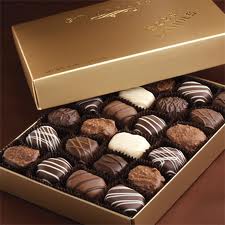 RAL Web Services
Aviation Digital Data Service (weather.aero)
RESTful
Icing reports
Pilot reports
Visualization
1 million hits/day from 12,000 unique IPs
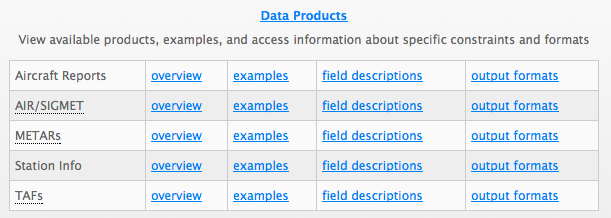 Aircraft Report XML sample
<response xmlns:xsd="http://www.w3.org/2001/XMLSchema" xmlns:xsi="http://www.w3.org/2001/XML-Schema-instance" version="1.0"xsi:noNamespaceSchemaLocation="http://weather.aero/schema/aircraftreport1_0.xsd">
   <request_index>11064672</request_index>
   <data_source name="aircraftreports"/>
   <request type="retrieve"/>
   <errors/>
   <warnings/>
   <time_taken_ms>17</time_taken_ms>
   <data num_results="30">
      <AircraftReport>
         <receipt_time>2012-02-23T00:46:29Z</receipt_time>
         <observation_time>2012-02-23T00:43:00Z</observation_time>
         <quality_control_flags>
            <no_flt_lvl>TRUE</no_flt_lvl>
         </quality_control_flags>
         <aircraft_ref>B190</aircraft_ref>
         <latitude>49.7167</latitude>
         <longitude>-124.8228</longitude>
         <altitude_ft_msl>5500</altitude_ft_msl>
         <turbulence_condition turbulence_intensity="LGT-MOD" turbulence_base_ft_msl="3000"  
            turbulence_top_ft_msl="8000"/>
         <report_type>PIREP</report_type>
         <raw_text>
            VR UA /OV CYQQ 090003 /TM 0043 /FLUNKN /TP B190 /TB LGT-MDT 080-030
         </raw_text>
      </AircraftReport>
RAL Web Services
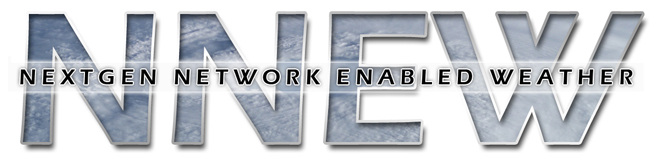 Next Generation Network Enabled Weather
SOAP
4-D Weather Data Cube
NCAR, FAA, NOAA, MIT Lincoln Lab collaboration
Weather data distribution for aviation
Software distributed to a dozen other data providers
Dataset replication between servers
nnew.aero
wiki.ucar.edu/display/NNEWD
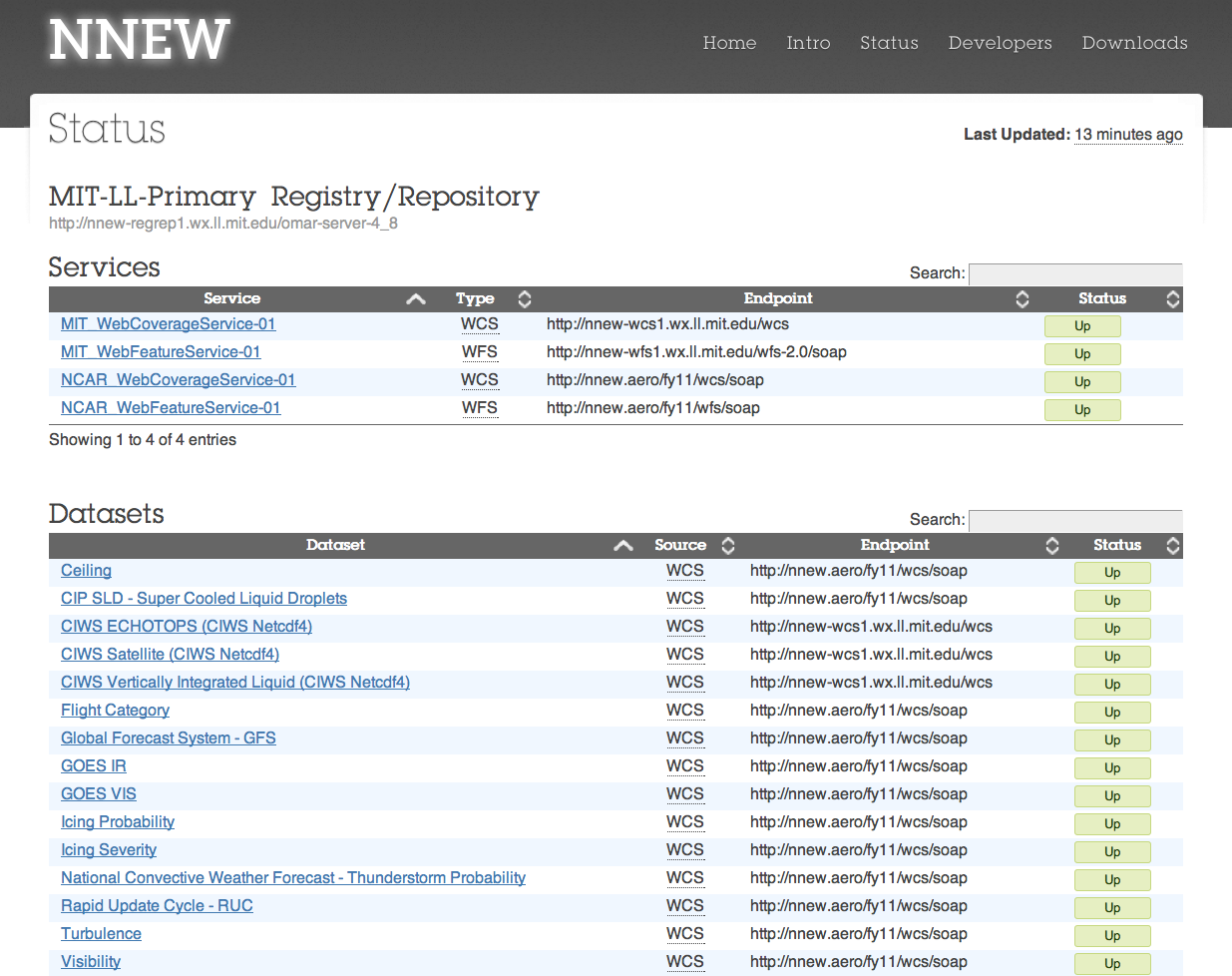 RAL Web Services
GIS
Web Map Service (JPEG)
www.gis.ucar.edu/maps_wcs_climate.jsp
Web coverage (GeoTiff, netCDF) 
www.gis.ucar.edu/maps_wcs_climate.jsp
In Development
Distributing CCSM AR4 raw data and data products via RESTful web service
Download shape, text or image files
Launching in a couple months at www.gisclimatechange.org
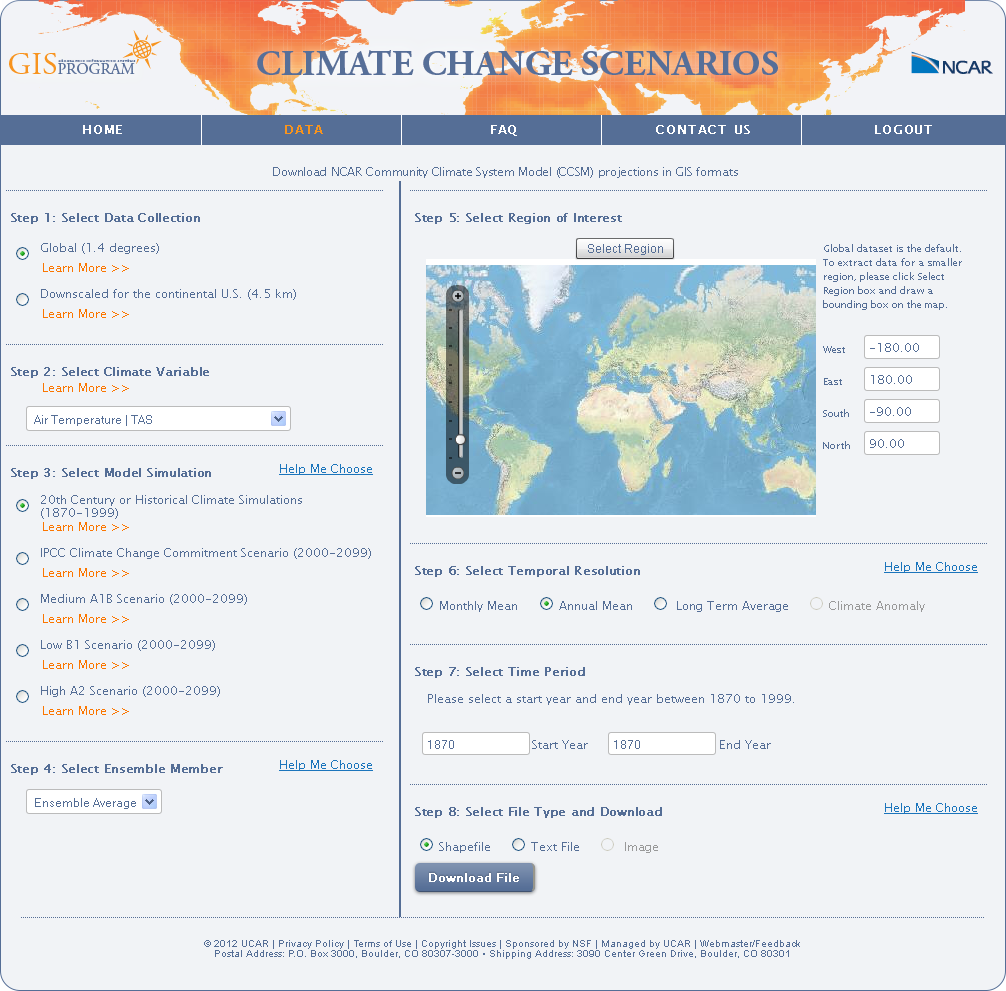 [Speaker Notes: Folks can get global 1.4 degree CCSM monthly mean data for AR4 and 4.5 km downscaled data for the continental US.  They can access the raw CCSM monthly mean data, or the new derived products (long term averages (2030, 2050, 2090), climate change anomalies (difference maps for those same three times, and annual means. they can get the data as a shapefile, textfile, or image.]
NSDL Web Services
Strand Map Service
Generate knowledge maps 
JavaScript API
CSIP REST API
strandmap.nsdl.org
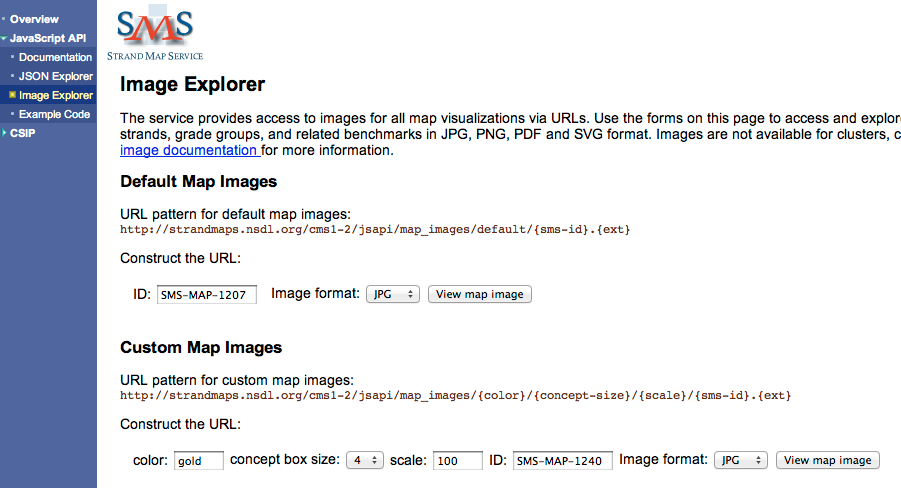 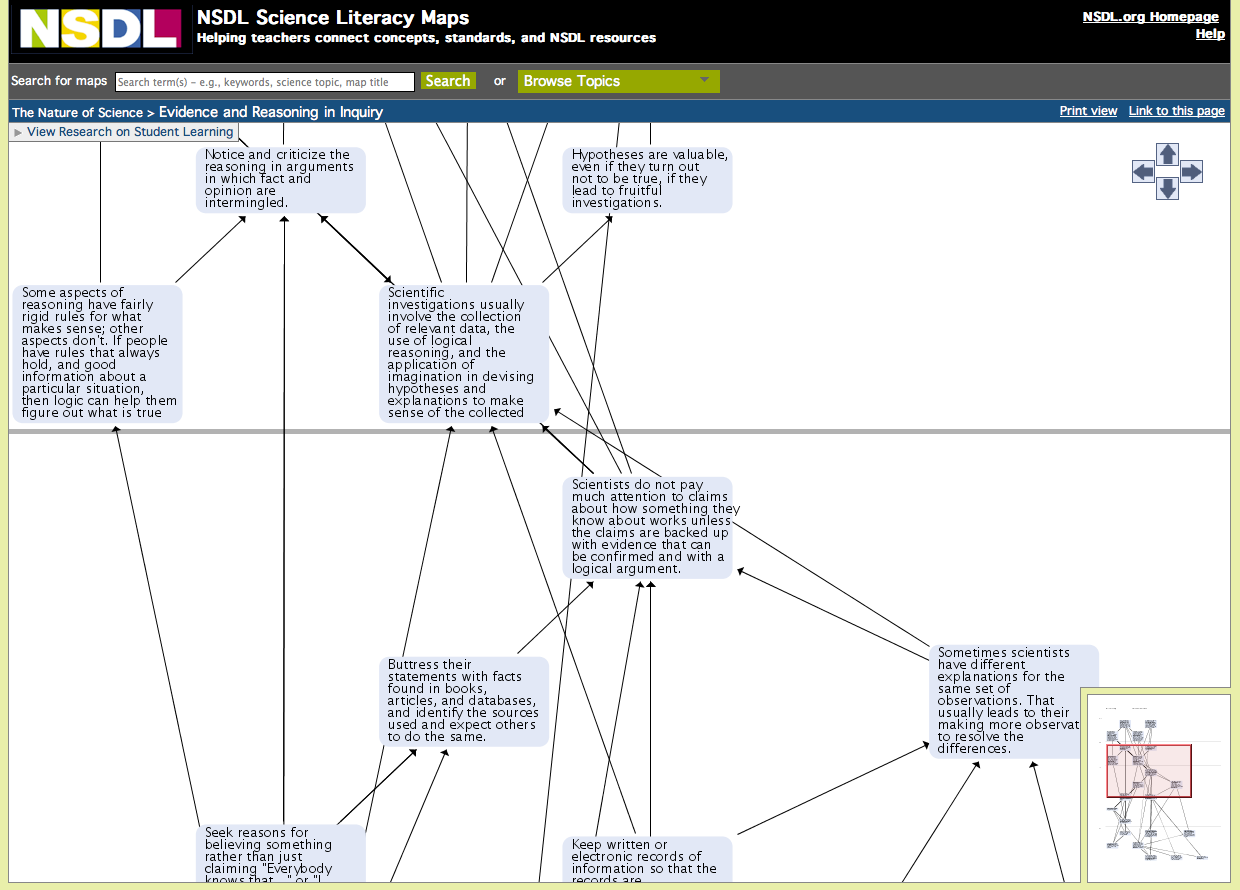 NSDL Web Services
NSDL Search API (REST-RPC hybrid)
Repository Update Service API
NSDL OAI Data Provider
CCS – Mashup of services for creating digitized curriculums
DLESE Web Services
Search Search API (REST-RPC hybrid)
Repository Update Service API
JavaScript Search Service
NCAR Library OpenSky Web Services
Service integration with web pages
opensky.library.ucar.edu/webservices
Search Service API (RESTful)
nldr.library.ucar.edu/dds/services/ddsws1-1/index.jsp
StaffNotes OpenSky Search
COSMIC OpenSky Search
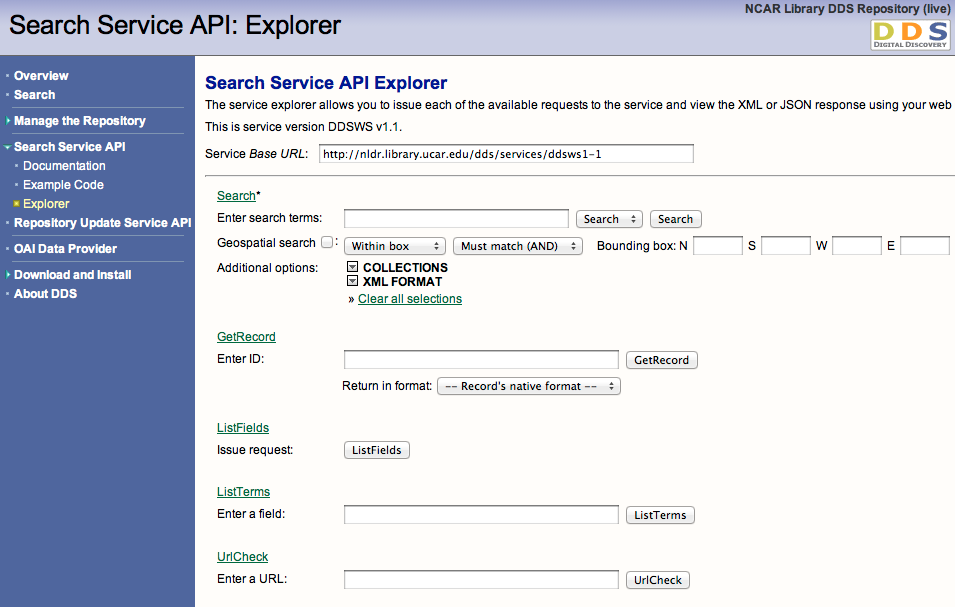 F&A Web Services
iVantage SOAP service (PDB integration)
Planned
Travel Authorization/IFAS
OnBoarding/Silk Road
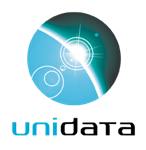 Unidata Web Services
THREDDS Data Server (TDS)
NetCDF Subset Service (RESTful)
OPeNDAP client
CDM remote web service client
and more…
www.unidata.ucar.edu/projects/THREDDS/tech/TDS.html
RAMADDA
Content repository and publishing system
Data source for IDV
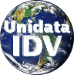 WEG Web Services
Auth REST API
People REST API
Auth REST API
Convenience layer for adding authentication to your applications
No need to deal with technical particulars of authentication backends
Java client packages available
UCAS Password (Kerberos) authentication
Kerberos passphrase expiration date
UCAS Token (Radius) authentication
Java auth client code example
import edu.ucar.cisl.authenticator.client.AuthClient;
import edu.ucar.cisl.authenticator.client.AuthClientException;
import edu.ucar.cisl.authenticator.domain.Authentication;
try {
    Authentication auth=AuthClient.getAuthentication("password", "bsun", "bsun");
    //Authentication auth=AuthClient.getAuthentication("token", "bsun", "261-3394");
    System.out.println("result is " + auth.isValid());
    if (auth.isValid()) {
        System.out.println("First Name is " + auth.getFirstName());
        System.out.println("Last Name is " + auth.getLastName());    }
    }
    catch (AuthClientException ex) {
        System.out.println(ex.getMessage());
        Exception e=ex.getException();
        if (e != null)
            e.printStackTrace();
 }
People REST API
People
Staff
Visitors
Collaborators
Usernames (uid)
Groups (gid)
UCAR and External Orgs
Authoritative data sources
People DB
upid, username, nickname, non-office phones
HR iVantage DB
Internal persons: names, position, status
Organization structure
NETS DB
Internal persons: office allocations, preferred names
CISL HPC Allocations DB(ACC8->SAM)
Supercomputing and TeraGrid users
People DB Architecture
apps
scripts
LDAP
CISL
Your DB
NETS
HR
People REST API
Synchronizer
People DB
Example uses of People DB
Use orgs service to create cascade drop down menus
Add people search widget to your site or list a directory of your staff
Populate user profile at initial authentication
Authorization of users using groups service or LDAP integration
SQL vs. RESTsearch internal persons
SELECT P.name_last, P.name_first, P.email, P.upid,
       P.name_middle,
       P.name_suffix,
       P.nickname
FROM person P
WHERE to_lower(P.name_first) like ‘%mark%’ or to_lower(P.name_last) ilike ‘%mark%’ or to_lower(P.name_middle) like ‘%mark%’ or to_lower(P.name_first) like ‘%mark%’;
https://people.api.ucar.edu/internalPersons?name=markus
SQL vs. RESTget staff detail
SELECT P.name_last, P.name_first, P.email, P.upid,
       C.position_current_id,
       C.current_employee,
       C.start_date,
       C.end_date,
       C.primary_position,
       T.position_title_id,
       T.title
FROM person P,
       position_current C,
       position_title T
WHERE P.upid = C.upid
AND C.position_title_id = 			 
       T.position_title_id
AND P.upid = 15446;
https://people.api.ucar.edu/internalPersons/mstobbs
SQL vs. RESTget organizational hierarchy
SELECT o1.acronym, o1.full_name, 
      ol.code 
FROM organization o1, organization        
      o2, organization_level ol 
WHERE o1.preorder_tree_left < 
      o2.preorder_tree_left 
AND o1.preorder_tree_right >   
      o2.preorder_tree_right 
AND o2.acronym='RSF' 
AND o1.org_level_id=ol.org_level_id 
ORDER by ol.code;
https://people.api.ucar.edu/orgHierarchy?org=MMM
People DB Documentation & Code Examples
wiki.ucar.edu/display/peopledb
Building a REST Service
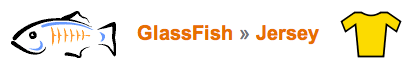 JAX-RS (JSR 311) reference implementation for building RESTful web services
API for extendibility
Production quality
jersey.java.net
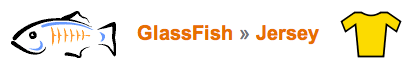 Annotations
@Path

HTTP Methods
   @GET, @PUT, @POST, @DELETE, @HEAD
   
@Produces – MIME types produced by service
@Consumes – MIME types accepted from client
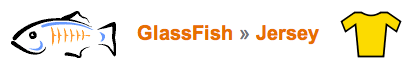 Code example
@Path("/users/{username}")
public class UserResource {
   @GET
   @Produces("text/xml")
   public String getUser(@PathParam("username")     String userName) {
   ...
   }
}
Other frameworks for building web services
Java
Apache CXF 
Spring Web Services
Restlet
Python
Django, Web.py, Web2py
PHP
Symfony
Drupal 8 (under development)

en.wikipedia.org/wiki/List_of_web_service_frameworks
Experiment with Web Services
Browse services with your JSONView-enabled web browser 
Think about how you could utilize services in your web apps and mobile apps
Explore
UCAR web services
Google Maps API, et. al.
FaceBook API
Twitter API
Flickr API